Tekstil Hazırlama Teknolojisi
2023-2024 Bahar Dönemi 
(2. Hafta: 28.03.2024)
Genel Bilgiler
İnsanlar hayatlarını devam ettirebilmeleri için ilk gereksinimleri beslenmedir. Daha sonra çevrenin etkilerinden korunmak için barınma ve örtünme ihtiyaçları gelir. Barınakların yapımı dışında gerek örtünme ki modern anlamda giyinme olarak kabul edilmektedir. Bu amaçlar için kullanılan her türde kumaş ve materyal elyaf adı verilen hammaddeden yapılır. Tekstil sözcüğü ise, elyaf adı verilen bu hammaddenin elde edilmesinden tüketicinin istediği özelliklere sahip bir materyal haline getirilinceye kadar geçirdiği aşamalarla ilgili bir terimdir.
Elyaf veya lif (lif kelimesinin çoğulu elyaf), tekstil ürünlerinin hammaddesi ve en küçük yapı birimidir. Bütün tekstil ürünlerinin temelinde elyaf vardır.
Elyaf; doğal olarak bitkilerden ve hayvanlardan veya yapay olarak sentetik hammaddelerden elde edilir. Bunların yanında doğada metal olarak bulunan asbestten elde edilen elyaf ve anorganik yapay elyaf olan cam elyaf, özel amaçlar için kullanılabilmektedir. 
Çeşitli işlemlerden sonra lifler önce iplik haline daha sonra da dokunarak, örülerek doku haline getirilir. Bazı dokusuz yüzey tekniklerinde ise lifin iplik haline getirilmesi şart değildir. Mesela keçe, halıfleks gibi dokularda direkt olarak lifler kullanılmaktadır. Lifler; iğneler yardımıyla birbiri içine geçirilerek bu tür dokular elde edilir.
Elyaf; eğrilmeye, bükülmeye, dokunmaya, örülmeye ve nihayetinde insanlar tarafından çeşitli amaçlarla kullanılmaya uygun temel tekstil hammaddesidir.
İplik yapılması için gerekli incelik, uzunluk ve esnekliğe sahip tekstil lifleri aşağıdaki tabloya göre sınıflandırılmaktadır.
TEKSTİL LİFLERİN OLUŞUMU
Liflerin iç yapısı:
Anorganik elyaf dışında kalan doğal ve kimysal liflerin tümü polimer yapıda karbon bileşikleridir. Atomlar birleşerek molekülleri oluşturur. Çok büyük ve geniş moleküllere makromolekül denir. 
Makromoleküller zincirleme bir bağ oluşturacak şekilde bir araya gelirlerse buna lineer polimerler denir. İster hayvansal lifler olsun, ister başka bir lif olsun bütün lifler yanyana dizilmiş olarak bulunan ve birbirleriyle bağ oluşturan lineer polimerlerden oluşur. 
Polimer bileşikler, monomer adı verilen küçük bir molekül biriminin, birbiri ile çok fazla sayıda kimyasal kovalent bağlarla birleşmesi sonucunda oluşmuş büyük moleküllerdir. Molekül ağırlıkları bu yüzden çok büyüktür.
.
İki monomer molekülünün birbiri ile birleşmesi sonucu oluşan bileşiklere dimer, üçünün birleşmesi sonucu oluşanlara trimer, dört monomer molekülünün birbiri ile birleşmesi sonucu oluşan bileşiklere tetramer denir. Birleşen moleküllerin sayısı n=10-100 arasında ise bileşiğe oligomer, 100’den fazla ise polimer adı verilir. 
Polimer moleküllerini oluşturmak için birbirleriyle birleşen küçük moleküller, monomerler olarak adlandırılır ve bir araya getirdiği reaksiyonlara polimerizasyon denir
Polimerlerin Sınıflandırılması
Isıya gösterdikleri davranışa göre polimerler
Polimerler ısıya gösterdikleri davranışa göre termoplastik, termoset ve elastomer olarak üç gruba ayrılır.
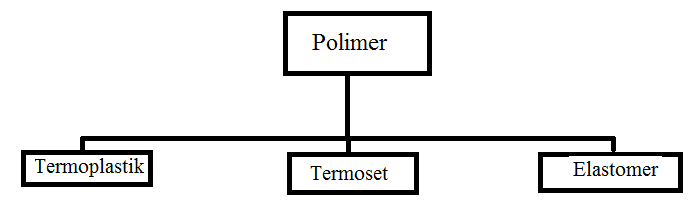 Termoplastik: Isı ve basınç altında yumuşayıp akan ve çeşitli formlarda şekillendirilebilen doğrusal polimerlerdir.
Termoset: Bir kez şekillendirildikten sonra tekrar çözmek ve eritmekle şekillendirilemeyen çapraz bağlı polimerlerdir.
Elastomer: İyi yalıtım sağlayan, kolay deforme olmayan, farklı şekiller halinde kalıplanabilen bir bükülebilir plastik malzeme sınıfıdır. Doğal ve suni kauçuk malzemeler, özel bir polimer türü olan elastomerler arasındadır. Elastomerler, kaykay tekerlekleri, tenis ayakkabılarının tabanları, hoparlör kablolarını ve telefon hatlarını saran yalıtımlar gibi birçok uygulama alanında yer almaktadır
Kimyasal yapılarına göre
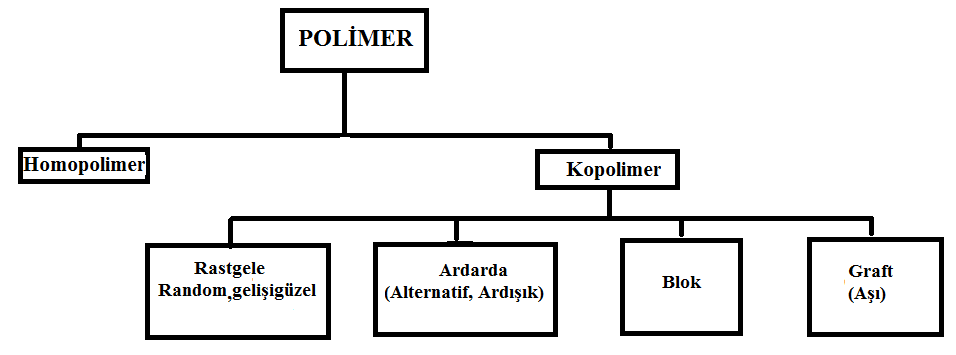 Zincir yapısına göre polimerler
Homopolimerler: 
Polimer zinciri boyunca tekrar eden birim (mer) aynıdır.
Zincir ‘’AAAAAA’’ şeklinde bir yapı gösterir (A=mer).
Bu tür polimerler tek bir tür monomerden elde edilirler.
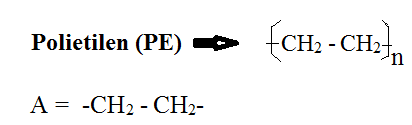 Kopolimer
 Polimer zinciri boyunca tekrarlanan birim türü birden fazladır.
Bu polimerler iki veya daha fazla değişik türde monomerden elde edilmiştir.
Monomerlerin polimer zincirindeki diziliş şekline göre kopolimerler birkaç farklı tipte olabilmektedir.
Rastgele (Random, Gelişigüzel) Kopolimer
Bu kopolimerde farklı türdeki monomerlerin yani «mer»lerin (örneğin A ve B), zincir boyunca gelişigüzel dizilir ve zincirin yapısı aşağıda gösterilmektedir.

-A-A-B-A-B-B-A-B-A-A-B-B-B-A-
b)  Ardarda (Alternatif, Ardışık) Kopolimer
Bu kopolimerde farklı türdeki monomerlerin yani «mer»lerin (örneğin A ve B), zincir boyunca dizilişinde belirli bir düzen vardır ve zincirin yapısı aşağıda gösterilmektedir.
                                     -A-B-A-B-A-B-A-B-A-B-
c)  Blok Kopolimer
Bu kopolimerde polimer zinciri her bir monomerin belirli boyutlardaki polimerlerin bloklar halinde birbirine bağlanması ile oluşmakta olup zincirin yapısı aşağıda gösterilmektedir.
                             -A-A-A-A-A-A-A-B-B-B-B-B-B-B-
Graft (Aşı) Kopolimer
Bu kopolimerde bir monomerden veya birkaç farklı monomerlerden elde edilen polimer zincirine bir başka monomerden nispeten daha kısa polimer zinciri yan zincir olarak bağlanıyorsa buna aşı kopolimeri denir. Polimer zincirinin yapısı aşağıda gösterilmektedir.
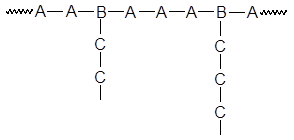 Molekül ağırlıklarına göre polimerler
Orta Molekül Ağırlıklı Polimerler: Bu grupta yer alan polimerlerin molekül ağırlıkları 5000–10000 arasındadır. Zincir uzunlukları ise 500–2500 A0 arasında olup, zincir uzunluğuna bağlı olarak lineer yapıda bulunanlar çözünürler ve şişme de gösterebilirler

Düşük Molekül Ağırlıklı Polimerler: Bu grupta yer alan polimerlerin molekül ağırlıkları 1500–5000 arasındadır. Zincir uzunlukları 50–500 A0 arasındadır ve destillenemezler. Düz zincir yapısına sahip olmaları durumunda şişmeden çözünürler ve çözeltileri düşük viskoziteye sahipti

Yüksek Molekül Ağırlıklı Polimerler: Bu gruba ait polimerlerin molekül ağırlıkları 10000‘ in üzerinde ve zincir uzunlukları 2500 A0’ dan daha büyüktür. Bu polimerler destillenemezler, lineer formda bulunanlar şişme göstererek çözünürler.
Doğada bulunup bulunmamasına göre polimerler
Doğada bulunma durumuna göre polimerler doğal ve sentetik olarak iki gruba ayrılır.
Doğal Polimerler: Doğada çok miktarda bulunan polimerlerdir. Ağaçlardan elde edilen selüloz, en önemli doğal polimerdir. Proteinler, poliamitler (yün), kauçuk (cis-poliizopren), DNA(deoksiribo nükleik asit), RNA(ribo nükleik asit) doğada bulunan diğer polimerlere örnek olarak gösterilebilir.
Sentetik (Yapay) Polimerler: Doğada var olmayan, kimyasal yollarla elde edilen polimerlerdir. Polietilen, poli(vinilklorür), polistiren, teflon, naylon, poli(tetrafloroetilen) gibi polimerlerdir. Sentetik (yapay) polimerlerin sentezinde kullanılan temel kaynak petroldür
Yapılarına göre polimerler
Polimerler yapılarına göre organik ve inorganik olmak üzere iki gruba ayrılır.
Organik Polimerler: Yapılarında başta karbon atomu olmak üzere hidrojen, oksijen, azot ve halojen atomları içeren polimerler.
İnorganik  Polimerler:  Ana  zincirde  başta  karbon  atomu  yerine  periyodik cetveldeki Silisyum, Germanyum, Bor, Fosfor gibi elementler bulunduran polimerlerdir.
Zincirin fiziksel ve kimyasal yapısına göre polimerler
Zincirin fiziksel ve kimyasal yapısına göre doğrusal polimerler, dallanmış polimerler ve çapraz bağlı polimerler olmak üzere üç gruba ayrılır.
Doğrusal (Lineer, Düz) Polimerler: Polimer molekülleri uzun zincir şeklindedir.
Örnek:Termoplastikler
Dallanmış Polimerler: Uzun polimer zincirlerine bağlı bazı yan zincirler vardır. Bu yan zincirler uzun veya kısa olabilir.
Örnek: Termoplastikler
Çapraz Bağlı (Network) Polimerler: Polimer zincirleri birbirine ana zincirlerle bağlanarak üç boyutlu bir ağ yapı oluşturur. Çapraz bağlanma sentezlenme sırasında veya geri dönüşümsüz kimyasal reaksiyon ile elde edilir. Genellikle bu çapraz bağlanma, zincirlere kovalent bağla bağlanacak atom veya molekül ilavesiyle sağlanır. 
Örnek: Termosetler
Termosetler çapraz bağları nedeniyle çözünmez ve ergimezler.
Doğal ya da sentetik kauçuklar kükürtle vulkanize edilerek kovalent çapraz bağ oluşturulur. Böylelikle kauçuklar sertlik kazanır. Aldıkları şekli korurlar. Araç lastiklerinde kullanımları bu sayade olur.
Doğrusal, dallanmış ve çapraz bağlı polimer yapılarının gösterimi
Sentezlenme reaksiyonlarına göre polimerler
Sentezlenme reaksiyonlarına göre polimerler, basamaklı (kondenzasyon) ve zincir (katılma) polimeri olarak iki grupta incelenir.
Basamaklı (Kondenzasyon) Polimerler: Kondenzasyon reaksiyonları ile elde edilen polimerlerdir veya reaksiyon sonucu su oluşuyorsa kondenzasyon polimerizasyonudur. Örneğin poliesterler.
Zincir (Katılma) Polimerleri: Sentez reaksiyonu bir çift bağın açılması ve monomerlerin birbirine zincir halkaları gibi katılmasıyla oluşan polimerlerdir.
Zincir moleküllerinin dizilişlerine bağlı olarak 
Doğal ve yapay yapıdaki liflerde hem homopolimer ve hem de kopolimer yapıya rastlanır. Tekstil liflerinin tümünde polimerler lineer yapıdadır. 
Zincir moleküllerinin dizilişlerine bağlı olarak bir lifte amorf ve kristalin olarak 2 ayrı kısım vardır. Liflerin özelliklerini büyük ölçüde kristalin ve amorf bölge oranları belirler. Amorf bölgede polimer yapıları düzenli ve belirli bir formda yapıda değildirler. Kristalin bölgede ise polimer yapılar düzenli bir dizilişe sahiptir. Kristalin bölge life mukavemet, amorf bölge ise life esneklik verir. Su ve boya gibi küçük moleküllü yapıdaki maddeler amorf bölgesi içerisinde kolayca yayılabilirken kristalin bölge içerisine geçemezler.
Amorf bölge oranı fazla olan liflerde fazla absorban yapı mevcutken, kristalin bölge oranı fazla olan liflerde ise daha az absorban yapı bulunur. 
Amorf bölge oranı fazla olan lifler daha dayanıksız, kristalin bölge oranı fazla olan lifler ise daha dayanaklıdır. Amorf bölge oranı fazla olan lifler kimyasal reaktiflerden daha kolay etkilenirken, kristalin bölge oranı fazla olan lifler ise kimyasal reaktiflerden çok fazla etkilenmezler.
Amorf bölge oranı fazla olan liflerlerde plastiklik ve kolayca bükülme gibi yapısal özellikler görülürken, kristalin bölge oranı fazla olan liflerde ise zor bükülme gibi yapısal özellikler görülür.
Sonuç olarak;
Bir polimerin elyaf yapısını oluşturması için belirli temel koşullar yerine getirilmelidir.
Polimer, düz zincirli ve uzun bir moleküler yapı göstermelidir. Eğer moleküller kısa ise daha az dayanıklı lifler meydana gelir.
Polimerler, lifin bazı bölgelerinde birbirine paralel ve yakın olarak düzenlenmelidir.
Lifin yapısındaki polimer zincirlerin paralel halde kalabilmesi için, yan kuvvetler oluşmalıdır. Bu yan kuvvetler, zincirin yapısındaki fonksiyonel gruplar ve kohezyon kuvvetleri ile sağlanır.
Kristalin bölgelerin oluşumunda, polimer molekülleri arasında üç ayrı türde kuvvet vardır. Bunlardan en sağlam olanı kimyasal bağlardır. Daha sonra hidrojen (H)-bağları gelir. En zayıf bağlar ise bir fiziksel çekim olarak da tanımlanan van der Waals kuvvetleridir.

Kimyasal Bağlar: Kristalin bölgelerin oluşumunda kimyasal bağ olarak kovalent ve iyonik bağlar oluşur. Bu bağlar, polimer zincirler arasında çapraz bağlar olarak yerleşmiştir ve doğal proteinlerin yapısında bulunur. Komşu amino ve karboksil grupları arasındaki tuz bağları (iyonik bağ) ve zincirler arasındaki sistin bağları (kovalent bağ) polimer zincirleri birbirine bağlar.
Proteinlerde tuz bağı oluşumu
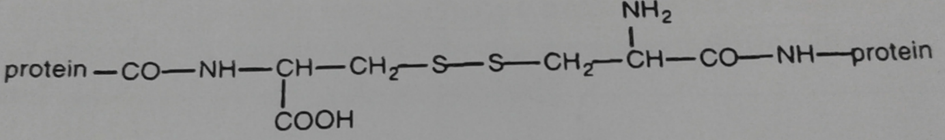 Protein zincirde sistin bağları
Güçlü kovalent bağ içeren iki molekül arasında oluşan etkileşim zayıftır. Çünkü molekülü oluşturan atomlar arasındaki kovalent bağ çok güçlüdür. Buna ragmen bu zayıf etkileşim kaynama, erime noktası, buhar basıncı ve vizkozite gibi fiziksel özellikleri kontrol edebilecek güçtedir. Bu moleküller arası kuvvetler van der Waals kuvvetleri olarak bilinir.
H-Bağları
Bu bağlar tekstil teknolojisinde önemli derecede rol oynar.
Bir hidrojen (H) atomunun oksijen (O) ve azot (N) gibi bir elektronegatif atoma kovalent bağlanması bağdaki elektronların oksijen ve azot atomlarına hidrojenden daha yakın bulunmaları  sonucunda hidrojenin (elektropozitif) başka bir elektronegatif atom tarafından çekilmesi sonucu meydana gelir 
Kimyasal bağ değildir ancak bir etkileşim olarak kimyasal bağ kadar güçlüdür.
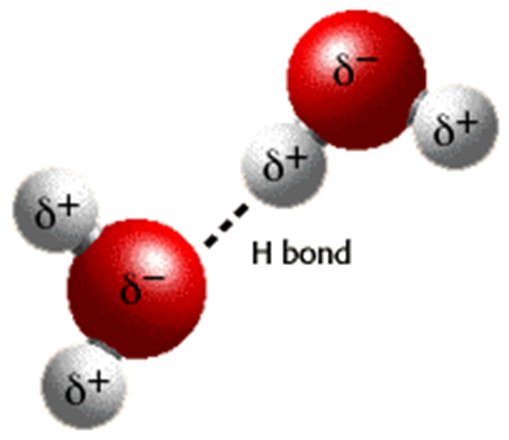 van der Waals Kuvvetleri:kovalent olmayan etkileçimler
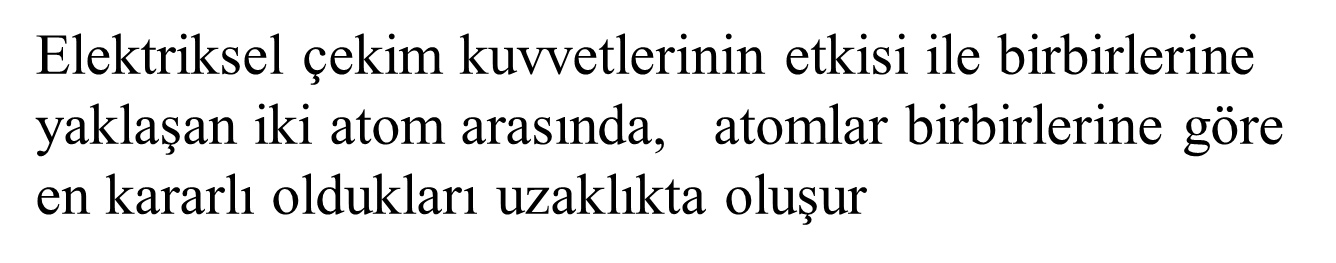 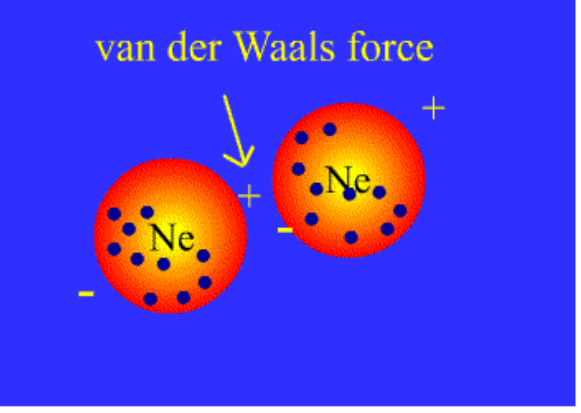 Kristalin Bölgelerinin Elyaf İçinde Düzenlenmesi

Elyaftaki kristalin bölgelerin farklı yönlere yönlenmiş ve uçlarında saçaklanmış
bölgeler mevcut olup bunlara misel adı verilmektedir. Bazı lif yapılarında ise,
lif böyunca uzanan ve lif eksenine belli bir açı yapacak şekilde birbirine paralel
olarak yönlenmiş kristalin bölgeler ile bunları birbirinden ayıran amorf bölgeler
 bulunmaktadır. Bu uzun kristalin alanlara fibril denilmektedir.
Lifler, lifsel demetlerden oluşur. Her bir fibril veya lifçik uzun zincirli makromoleküllerden oluşur. Bitkisel liflerde zincirler genelde selülozdandır. Hayvansal liflerde ise proteinlerdir. Bitki selülozu selüloz esaslı yapay liflerin üretilmesinde hammadde olarak kullanılır. Sentetik lifler ise sentetik polimerlerden yapılır. Temel hammaddesi ise petroldür.
Genellikle doğal liflerde fibriler yapı, yapay liflerde ise saçaklı misel yapısı gözlenir. Pamukta selüloz zincirlerinden yüz adedi bir tek fibril oluşturur. Dört fibrilden bir mikrofibril ve bunların birleşmesinden makrofibril meydana gelir.
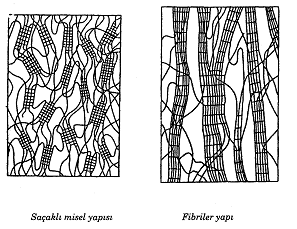 TEKSTİL LİFLERİN PERFORMANSI
Performans, bir tekstil mamülünün önceden bilinen ya da belirlenebilen özellikleri ile ilgilidir. Performans; liflerin, ipliklerin, kumaş yapısının fiziksel ve kimyasal özelliklerine, uygulanan terbiye ve boya, baskı işlemlerinin proseslerine ve çeşitlerine bağlı olarak farklılık gösterir. Bu bileşenlerden biri ya da bir kaçındaki değişiklik doğrudan performansı etkiler. Performansı etkileyen bir diğer faktör ise genel lif özellikleridir.
Performans; lifin menşei, kalitesi, uzunluk, çap, yoğunluk, kıvrım, yüzey özellikleri, parlaklık, mukavemet, uzama, elastikiyet, yaylanma, nem alma, iletkenlik, kimyasallara karşı dayanıklılık gibi pek çok özelliğe bağlıdır.
Lif performansı iplik, iplik performansı kumaş, kumaş performansı da kendine ve bu dokudan yapılmış ürünlere ait özellikleri etkiler.
TEKSTİL LİFLERİNİN TEMEL ÖZELLİKLERİ
Bu özellikler: uzunluk, incelik, mukavemet, parlaklık, eğrilme yeteneği, uzama ve esneklik, yoğunluk, nem çekme özelliği, ısıdan etkilenme özelliği, ışıktan etkilenme özelliği, kimyasal reaktiflerden etkilenme özelliği, elektriksel özellikler.
1-Uzunluk :
Tekstil lifleri uzunluk bakımından ikiye ayrılır;
Kesikli elyaf :
Bu lifler pamuk, yün gibi kısa liflerden oluşmuştur. Uzunlukları tür ve soylarına göre değişir ve ortalama olarak 10 mm den 50 cm ye kadar olan bu liflere "stapel lif" denir. Yapay elyafa pamuk ve yün gibi doğal görünüm verebilmek için belli boyda kesilir. Bunlara da «yapay kesikli elyaf» denir.
Kesikli liflerde uzunluk çok önemlidir. Yapılacak mamulün kalitesini belirler. Makinelerdeki ayarlar, iplikçilikte ortalama stapele göre belirlenir.

Kesiksiz elyaf:
Kesiksiz elyafta liflerin boyu sonsuz uzunluktadır. Bu liflere "filament" adı verilir.
Doğal ipek ve yapay lifler, bu gruba girer. Filament yani sonsuz haldedir. Yapay liflerin uzunluğu ise üretim metoduna ve kullanılacağı alana göre belirlenir.
2- İncelik :
Elyafın bir diğer özelliği de enine kesitinin (çapı) büyüklüğü ve biçimidir. Bu büyüklük, elyafın inceliği olarak da belirtilir. Lifin enine kesitinin boyutu, yani çapı, doğrudan doğruya ölçülemez; dolaylı olarak verilir. Çünkü çok az lifin enine kesiti yuvarlaktır ve standart bir çapa sahiptir.
İplik çapını, yan yana gelen lifler oluşturur. Dolayısıyla ince liflerden ince iplik elde edilebilir. İplik numarası değişmediği halde çaptaki lif sayısı arttıkça sağlam ve kaliteli iplik yapılır.
Lifin veya filamentin 10 mikrondan(μm) ince olanları ile 50 mikrondan(μm) fazla olanları iplik yapımı için uygun değildir, ince olanlar çok çabuk kopabilir. Kalınlar ise çok kaba iplikler meydana getirir.

Lif inceliği :
Doğal liflerde yetişmelerine bağlı ve kimyasal liflerde ise imalat metoduna bağlı olup kullanım yeri ile ilgilidir.Bu özellik farklı lif incelikleri iplik imalatında ;
1-İplik eğirme kabiliyetini etkiler
2-İplik düzgünsüzlüğünü etkiler.
3-Mukavemet :
Elyafın, iplik veya kumaş haline gelinceye kadar uğradığı gerilimlere karşı, kopmadan durmasına dayanıklılık denir.Tekstil lifleri, yeterli mukavemete yani dayanıklılığa sahip olmalıdır. Tekstil liflerinin mukavemeti, ölçme yapılan yerin atmosfer neminden etkilenir. Genellikle doğal bitkisel lifler ıslandıklarında veya nemli halde daha sağlam olurlar. Bunun dışındakilerin ise dayanıklılığı azalır. En sağlamı cam lifidir. Bundan sonra sırasıyla poliamid, poliester, ipek, keten, pamuk, akrilik, rayonlar ve yün gelir.
4-Parlaklık:
Parlaklık düzgün bir yüzeyden ışığın yansıması ile oluşur. Lifin parlaklığı, üzerine düşen ışığı yansıtmasına bağlıdır.Gelen ışığı, doğrusal düzgün olarak yansıtmayıp dağıtarak yansıtan lifler az parlak veya donuktur.Pamuk ve yün gibi lifler üzerine düşen ışığı dağınık yansıttıklarından dolayı az parlak görünümlüdürler.Keten, merserize pamuk ve ipek gibi lifler ise ışığı düzgün yansıttıklarından dolayı parlak görünümlüdürler.
Lifler elde edilme yöntemleri, yetiştirildiği doğal çevre, cins ve türüne göre farklı yapıda olacağından üzerine düşen ışığı yansıtmaları da değişik olacaktır. Parlak lifler tekstilde tercih edilir.
5-Eğrilme Yeteneği
Her lifin iplik haline gelebilmesi için eğrilme yeteneğine sahip olması gerekir. Bu özellik, liflerin birbirine biraz yapışıcı olması yanında kütle halinde iken birleşik halde bulunmasından ileri gelir.
Bir elyaf demetindeki lifler arasında gizli temas uçları, sayesinde liflerin birbirine yapışmasına(tutunmasına) sebep olur. Lif inceliği, lif yüzeyinin yapısı, uygulanan basınç ve lif uzunluğu, bu özelliğe etki eden faktörlerdir.
6-Uzama ve Esneklik :
İki ucundan tutularak çekilen lif esneyerek kopmadan bir miktar esneyebilir. Lif bırakıldığında tekrar eski haline döner. Buna esneklik denir. Fakat daha fazla gerilim uygulanırsa lif eski haline dönemez. Bir miktar uzama gösterir. Lif, esneyebileceğinden fazla miktarda kuvvetle gerilirse uzamanın sonunda lif kopar.İplik haline getirilmiş lifler
Lifin kopma anındaki uzunluğundan ilk boyu çıkarılır, 100 ile çarpılır ve ilk boyuna bölünürse yüzde uzama miktarı bulunur.Gerildiğinde çok fazla miktarda uzayabilen ve kuvvet kaldırıldığında eski boyutlarını yeniden alabilen liflere, “elastomer lif” denir.
Esneme ve kopma uzaması ;
Genellikle molekül zincirinin yapısıyla ilgilidir. Bu özellik ;
1-Çalışma şartlarını etkiler.
2-Maruz kalınan dış kuvvetlerden dolayı mamül maddenin kullanımını etkiler.
7-Yoğunluk :
Tekstil liflerinde yoğunluk iki şekilde tanımlanır:
Hacimsel yoğunluk; Bir cismin kütlesinin, aynı hacimdeki suyun kütlesine oranıdır. Tekstil liflerinin hacimsel yoğunlukları genellikle 1 den büyüktür.
Lineer yoğunluk; Lifin birim uzunluğunun ağırlığı, lineer yoğunluk olarak verir. Tekstil liflerinde ve ipliklerinde birim uzunluğun ağırlığı, numaralandırma sistemi ile verilir.
8-Nem Çekme Özelliği ;
Tekstil liflerinin, belli sıcaklık ve rutubette sıvıları emme (içine çekme) kabiliyetidir. Emilen sıvı miktarı, elyaf türüne ve ortamın rutubet miktarına göre değişir. Liflerin nem çekme özelliği; iplik, dokuma, ağartma ve boyama işlemleri için gereklidir. Rutubetli ortama bırakılan bir kumaş, üzerine su toplar; buna karşılık nemli veya ıslak bir kumaş kuru havada üzerinde bulunan suyu kaybeder (deserpsiyon). Su absorpsiyonu ve deserpsiyon, bir denge kuruluncaya kadar devam eder, Bir elyaf ne kadar çabuk su absorpluyorsa o kadar çabuk kurur.Aynı bağıl rutubete sahip bir ortama konulan lifler içinde, en fazla nem çeken yündür. Bundan sonra sırasıyla ipek, rayonlar, keten, pamuk, asetat ipeği, poliamid ve diğer sentetik elyaf gelir. Cam elyafın nem çekme miktarı sıfırdır.
Doğal lifler oldukça fazla miktarda nem çektiği halde elle tutulduğunda kuru hissedilebilir. Bu nedenle ticarette lif üzerinde bulunabilecek nem miktarı sınırlandırılmıştır.Tekstil materyalindeki nem miktarı, % nem ve mutlak nem olmak üzere iki şekilde belirlenir.

% Nem:
Tekstil materyalinin absorpladığı su miktarının, nemli materyal ağırlığına oranıdır.
Mutlak nem:
Tekstil materyalindeki su miktarının, kuru materyal ağırlığına oranıdır. Lif üzerindeki nem yüzdesi higrometre cihazı ile ölçülür.
9-Isıdan Etkilenme Özelliği ;
Bir organik maddenin ısı enerjisi aldığında, bu enerjiden etkileşimi belli bir değere kadar fizikseldir. Belli bir sıcaklık derecesinden sonra kimyasal etkileşim meydana gelmeye başlar. Isının organik bileşiği kimyasal olarak etkilemesi olayına "yanma" denir.
Liflerin yanma olayından önce ısı enerjisine karşı gösterdiği tepki iki şekildedir.
Termoplastik lifler,
sıcaklığın belli bir miktarda yükselmesi ile biçim değiştirirler. İlk önce yumuşama, yüksek ısılarda ise erime gözlenir. Belirli bir sıcaklığa erişildiğinde, bozulma ve yanma olayı başlar. Sentetik lifler ve yapay lifler bu yapıdadır.
Non-Termoplastik
Lifler de, sıcaklık yükselmesi sırasında yanma noktasına kadar herhangi bir biçim değişikliği görülmez. Tüm doğal lifler ve yapay lifler, non-termoplastik yapıdadır. Bu lifler, yanma noktası sıcaklığına erişildiğinde, yanarlar ve geriye bir miktar kül bırakırlar.
10-Işıktan Etkilenme Özelliği ;
Işık bir enerji türüdür. Bu nedenle organik bir bileşik olan lifler, uzun zaman içinde ışık enerjisinden etkilenir. Bu durumdaki elyaf kolayca hava oksijeni ve diğer etkenlerle reaksiyona girer. Bu da polimerleşme derecesinin düşmesi ve buna bağlı olarak dayanıklılığın düşmesi şeklinde ortaya çıkar.Tüm lifler, ışıktan olumsuz etkilenir. Bu etki süresi, life göre değişir. Ancak etki süresi bazıları için kısa sürelidir; bazıları ise uzun yıllar alabilir.
11-Kimyasal Reaktiflerden Etkilenme Özelliği ;
Lif, kendisini oluşturan polimerin yapısına bağlı olarak, asit, baz, yükseltgen maddeler gibi kimyasal reaktiflerden etkilenir. Bu sebepten dolayı da kimyasal reaktiflerden  etkilenme her lif türü için farklılık gösterir.
12-Elektriksel Özelliği ;
Tekstil liflerinde, iplik, kumaş yapımı ve diğer işlemlerde sürtünmeden dolayı statik elektriklenme meydana gelir. Bu durum elyafın işlenmesini zorlaştırır ve makinelerde arızalar meydana getirir.İstenmeyen bu durumları gidermek için materyal nemlendirilir. Nemli materyal, elektriği oluşurken iletir ve böylece statik elektrik üzerinde birikmez
Kaynaklar
Saçak Mehmet, 2004, Polimer Kimyası, Gazi Kitabevi, Ankara.
Saçak Mehmet, 2005, Polimer Teknolojisi, Gazi Kitabevi, Ankara.
Textile Technology (Hardcover), Thomas Gries, Dieter Veit, Published 9 April 2006.
Elyaf Bilgisi. Prof. Dr. İnci Başer, Marmara Üniversitesi Yayınları